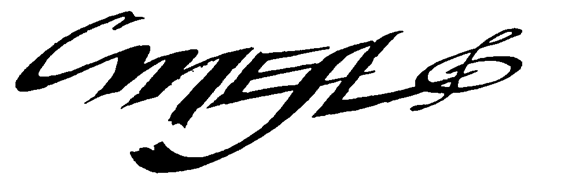 Adjudicator Training Seminar
Overview
Philosophy
Adjudication demonstration
Practice navigating www.ctfest.net 
Practice adjudicating
Concluding remarks
Register to judge on CTFest
Philosophy
Assess/evaluate auditions 
Provide students with positive, enriching experience
Provide objective, consistent, and accurate feedback
[Speaker Notes: The purpose of adjudicating is to EVALUATE the performances of students for the purpose of accurately placing them in or disqualifying them from an all-state or regional performing organization.
In this training session we learn to assess what students do in the audition, being as ACCURATE, OBJECTIVE, and CONSISTENT as possible.
Applying our own standards and expectations onto our assessment of students is unfair, since it cannot possibly be CONSISTENT with what other adjudicators are doing.]
Philosophy
Applying our own standards and expectations onto our assessment of students is unfair, since it cannot possibly be CONSISTENT with what other adjudicators are doing.
Professional Expectations
Judge fairly, consistently, and without bias
Prepare and know the music
Treat students with care, kindness & support, but do not “chat” with the students
Follow all given procedures, and accurately complete all sections
Never judge one’s own students
Professional Expectations
Keep all auditions & names confidential
Make clear scores and comments 
Positive first, then prescriptive-specific and of good quality (no dress code)
Be on time and keep to the schedule
Voice & Jazz judges provide music source that is placed by the student
Judge provides pitch & metronome
Policies
Students must provide an original of the music, unless playing from memory (no music required if memorized). 
Pieces that are available on IMSLP will be indicated in advance; see slide 26 for info on different editions…
If playing with different bowings or articulations, a copy should be provided to the adjudicators, who will destroy that copy at the end of the festival.
Audition Information
Where to find the following:
Instrumental requirements
Vocal Prompts
Region Auditions
All-State Auditions
[Speaker Notes: Amy is a clicker]
MIDDLE SCHOOL
Same rules from High School apply for Middle School (no talking to students, be professional, etc.)

PLEASE BE KIND—judge them as middle school students with that level of playing ability and tone quality in mind.
Middle School Rubrics
The middle school rubrics are available on the cmea.org website under the Auditions & Festivals Tab. Review prior to adjudication day.

PLEASE BE KIND—this is the first audition for many of these students and they are petrified!
RUBRICS, p. 8
Must have specific, clear descriptors
Must reflect desired weighting between the various items
Must clearly differentiate between individual students’ performances
RUBRICS, cont.d
You must pick the descriptor that most closely describes what you are HEARING.
RUBRICS, cont.
It is far more important that you focus on the DESCRIPTOR, than on the score attached to it.
RUBRICS, cont.
Rubric Parts

Rubric Procedures

YOU MUST STAY ON TIME!!
Creating a Judge Account on CTFest
www.ctfest.net				Help Worksheet
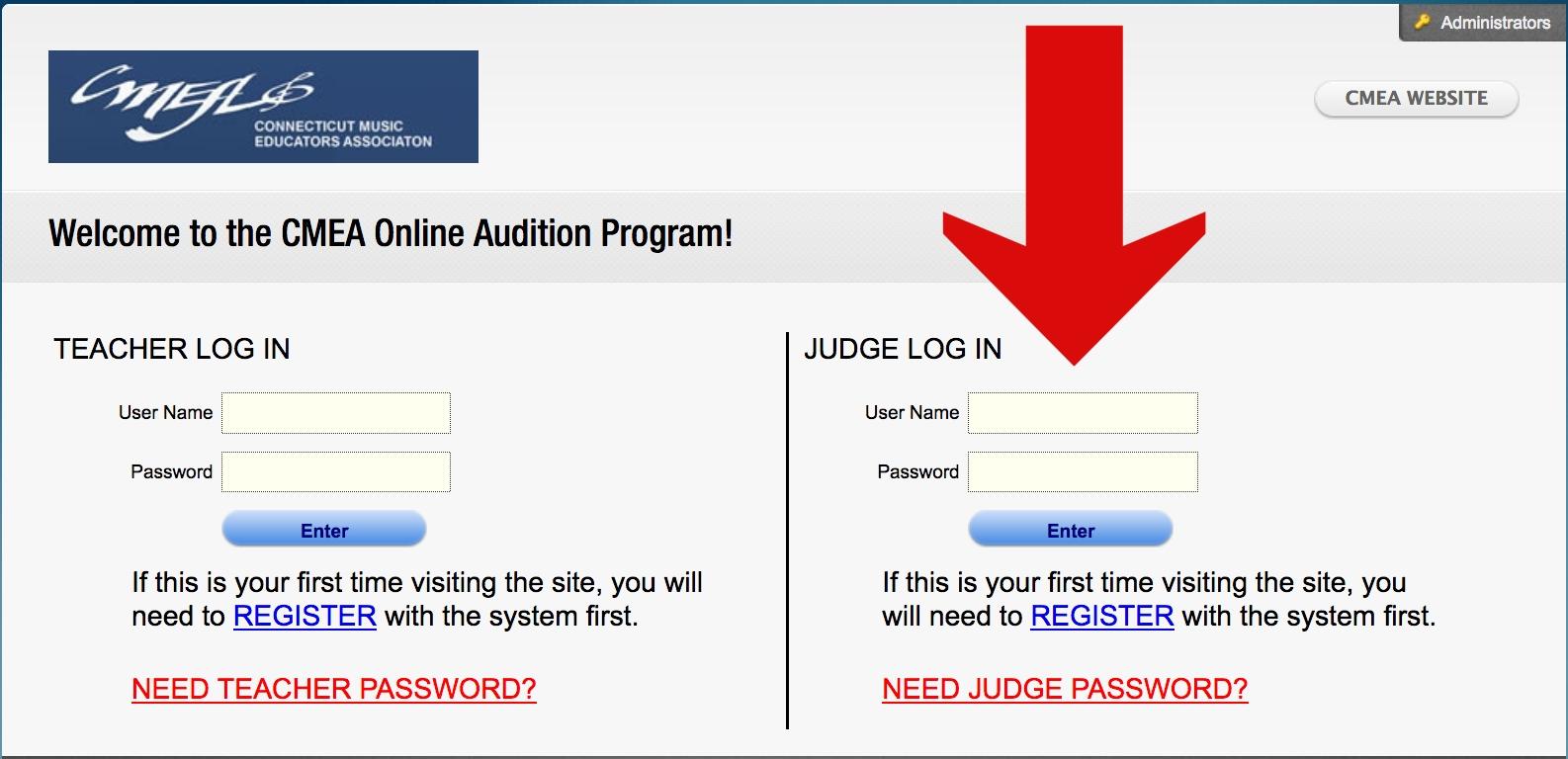 [Speaker Notes: There are two sides to www.ctfest.net. Having a teacher account on ctfest.net and having a judge login are two separate accounts. 


https://drive.google.com/file/d/15nvFWOx0RxLQEIq89pK6OzRYzxSHNL-k/view
Video Tour of CTfest]
Register only the first time
Do not create multiple accounts! 
If you need your password, please email one of the State Judge Chairs or press the red “Need Judge Password”
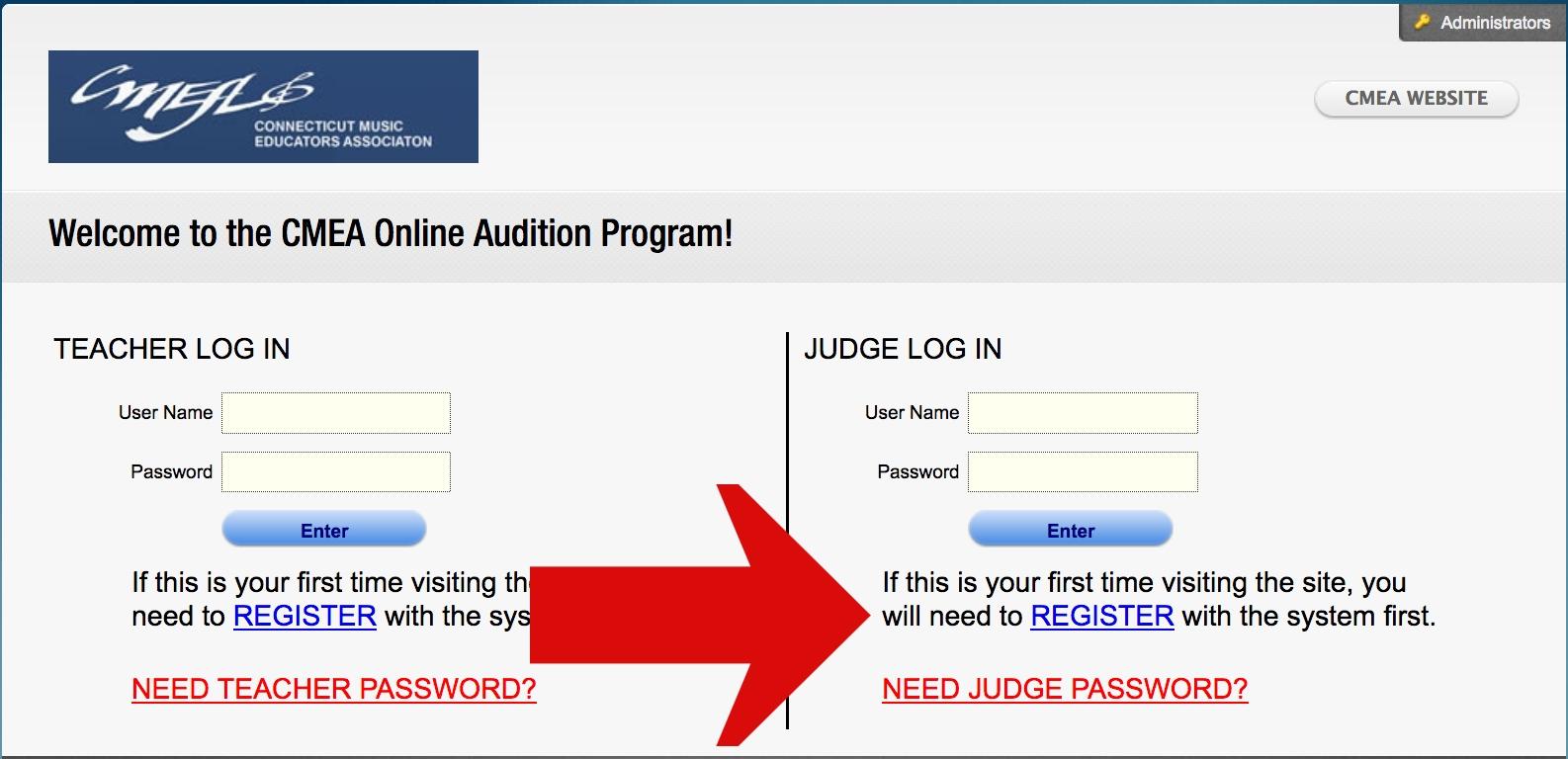 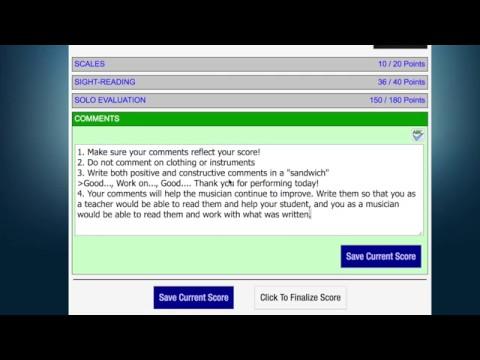 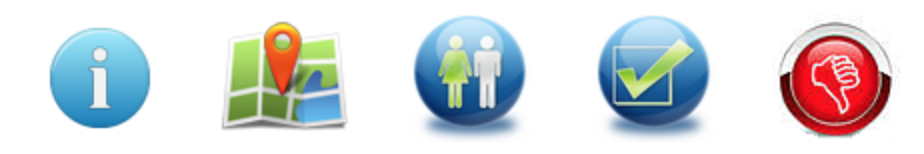 Information Button: Festival information, including which room you are judging. (Ex. Soprano Rm 2)
Map Button: Opens the location in Google Maps
Student List: List of performers for the day
Ok/Check Button: Click on this button to 
accept your assignment. The button looks 
like “ok” but changes to the “check box”
Thumbs Down Button: Declines the position. Please choose this option ASAP once you are assigned a position.

**PLEASE MAKE EVERY EFFORT NOT TO DECLINE ONCE YOU HAVE ACCEPTED!
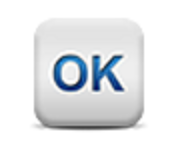 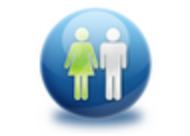 Be Sure To:
Read informational email sent to judges
Check the list of students prior to the festival date. 
You cannot adjudicate any student that you have/had as a student both publicly and privately, have coached, or interacted with. 
Make Head Judge aware of conflicts the morning of the festival (during plenary).
[Speaker Notes: Student List-Check the list prior to the adjudication festival-make sure to let someone know the morning of if you are familiar with/had any of the students on the list. Head judge can make arrangements for you to switch rooms.]
On Adjudication Day
Bring technology: laptop, tablet, speakers (jazz/voice), pen/pencil. 
Arrival at the location for plenary session for start at 8am. (Breakfast/lunch provided!)
Check-in with chair/head judge - You will receive judge packet and room location. 
Make sure you can connect to wifi. 
Attend full plenary session.  
Meet with head judges for individualized plenary.
[Speaker Notes: Note: You do not need to bring scratch sheets, solos, sight-reading, honorariums, etc. Will be provided for you. You can bring the solo for yourself if you have it.]
What is the role of the head judge?
Help with technology/login issues.
Ensure that your scores are being recorded correctly.
Clarifying requirements and leading calibration of adjudicating during plenary.
Relay questions and concerns to the adjudication chairs, ensemble chairs, or region directors.
Fill in for you if a student you know or are familiar with is audition in your room.
During Your Group Plenary
Choose the scale(s) you will hear. 
Plan sections of the solo(s) to hear (if time, plan to hear whole solo)
Practice adjudicating as a team (consistency)
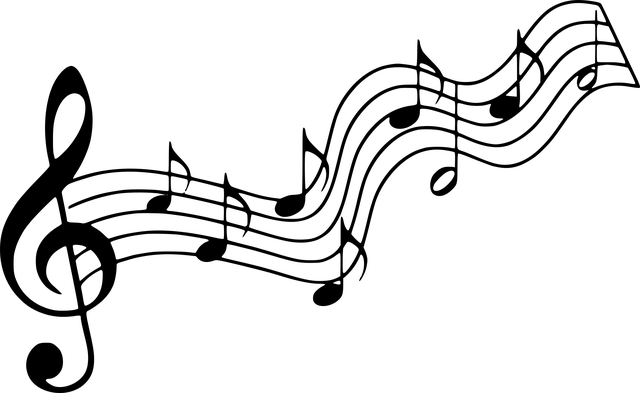 [Speaker Notes: Note: You do not need to bring scratch sheets, solos, sight-reading, honorariums, etc. Will be provided for you. You can bring the solo for yourself if you have it.]
Order of the Audition
Scale(s)
Solo
Sight-Reading

*Middle School audition requirements will vary
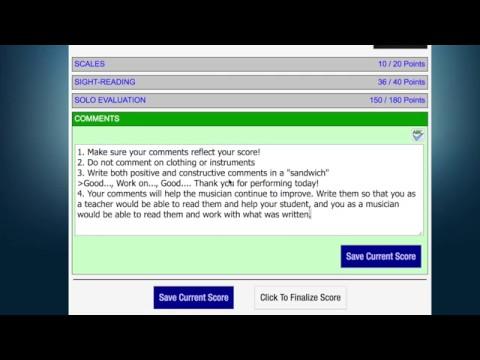 Judge Expectations
Make students feel welcome and comfortable; no comments about instruments, dress, etc. 
Confirm the student’s name and record the student’s name on the scratch sheet.
Stay on schedule! If students are available early (and are willing), please take them.***
Only use the CMEA provided materials. Keep all audition materials/auditions confidential. 
Please use the script provided. It is INAPPROPRIATE to give verbal feedback or a lesson/masterclass.
Score using CTFest.net AND fill in scratch sheets (one judge on each) 
Scratch Sheets must be turned in at the end of the day. 
Always click “Save Current Score”
Ask any questions immediately of head judges
[Speaker Notes: ***If a student arrives early and you are free, offer the student the opportunity to take the audition. Remind students that they can audition early, but DO NOT HAVE TO!
Also, if a student is running late, you will still hear them. DO NOT comment on the student’s tardiness-you may be unaware of extended circumstances. Offer the student the chance to warm-up in the appropriate location if they seemed rushed and flustered. We want students to feel comfortable, safe, and focus on having a positive experience. 
Scratch sheets are required. If you are two judges in a room, one can judge on ctfest.net and one on]
Judge Expectations:
Solo Editions/Copyright
Every student will be heard:
The student may read off of a photocopy as long as he/she has an original in possession. If there is no original copy please write in the comments and alert a head judge/chair. Students without an original will still be scored. 
If a student has a different edition, he/she may still audition and be scored; however, the score must reflect the comparison to the proper edition (different articulation, different octaves, etc. result in lower scores). 
Students with the wrong solo may play and receive comments, but not receive a score for the solo. They may play and be scored on the scales and sight-reading.
[Speaker Notes: ***If a student arrives early and you are free, offer the student the opportunity to take the audition. Remind students that they can audition early, but DO NOT HAVE TO!
Also, if a student is running late, you will still hear them. DO NOT comment on the student’s tardiness-you may be unaware of extended circumstances. Offer the student the chance to warm-up in the appropriate location if they seemed rushed and flustered. We want students to feel comfortable, safe, and focus on having a positive experience. 
Scratch sheets are required. If you are two judges in a room, one can judge on ctfest.net and one on]
Judge Expectations:
Comments
Be consistent and use the descriptors when adjudicating. 
Be specific in comments such as “nice” tone, but be sure score reflects the comment. (Do not praise items you marked points off for)
P-C-P: Prescriptive, Constructive, Prescriptive
Avoid Generic Comments, Include feedback on what went well and  how to improve if appropriate.
[Speaker Notes: ***If a student arrives early and you are free, offer the student the opportunity to take the audition. Remind students that they can audition early, but DO NOT HAVE TO!
Also, if a student is running late, you will still hear them. DO NOT comment on the student’s tardiness-you may be unaware of extended circumstances. Offer the student the chance to warm-up in the appropriate location if they seemed rushed and flustered. We want students to feel comfortable, safe, and focus on having a positive experience. 
Scratch sheets are required. If you are two judges in a room, one can judge on ctfest.net and one on]
Good example of Comments
Poor example of Comments
Excellent preparation for the audition! Your level of musicianship was demonstrated through your attention to the details of the solo. Continue to build flexibility between your registers through continued work on long tones and harmonics. Make sure to check the key signature prior to starting the sight-reading, however great rhythmic accuracy in the sight-reading!
Good job today. Make sure to practice note accuracy. Make sure to dress appropriately for an audition. Good job with scale.
[Speaker Notes: *Make sure that what you write in the comments reflects your scoring. If you scored something low, make sure to choose that when writing comments. This helps the student, teachers, and parents understand the scoring.]
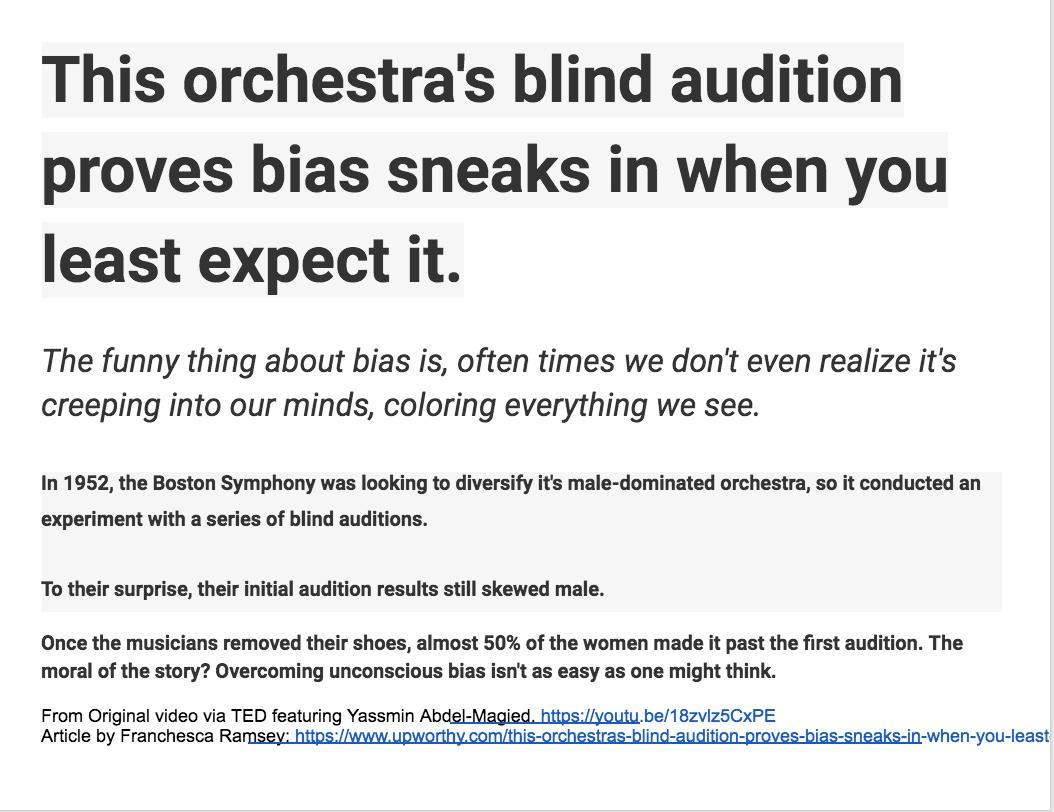 [Speaker Notes: https://www.youtube.com/watch?v=18zvlz5CxPE&feature=youtu.be]
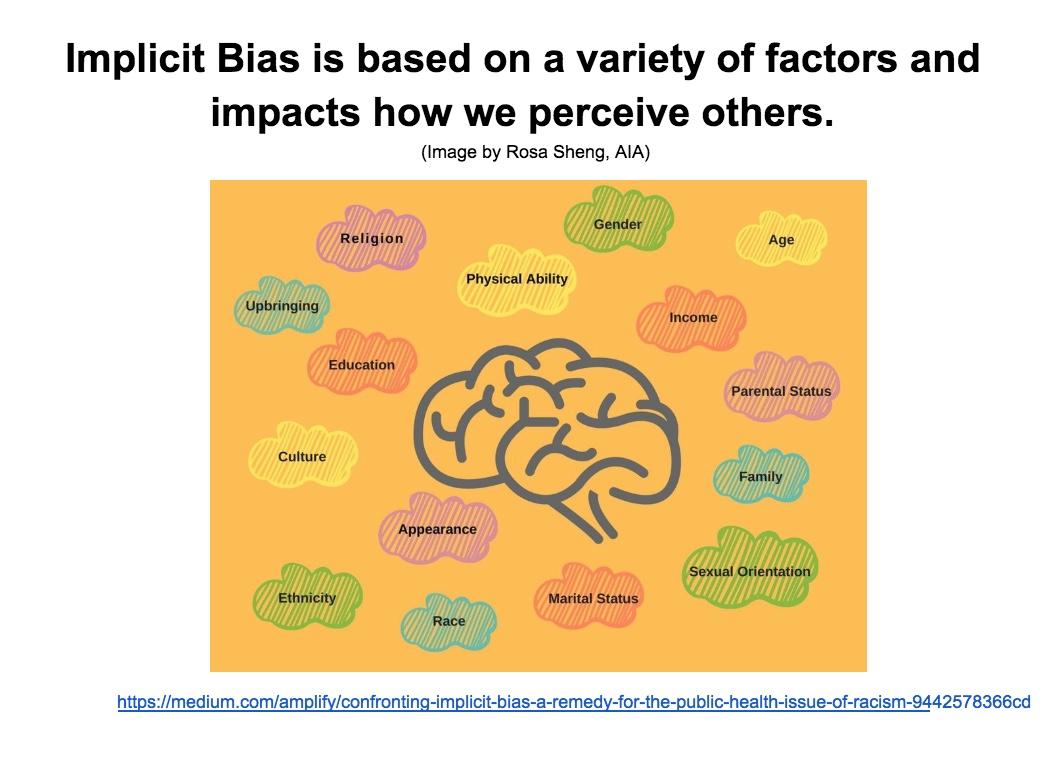 [Speaker Notes: https://medium.com/amplify/confronting-implicit-bias-a-remedy-for-the-public-health-issue-of-racism-9442578366cd]
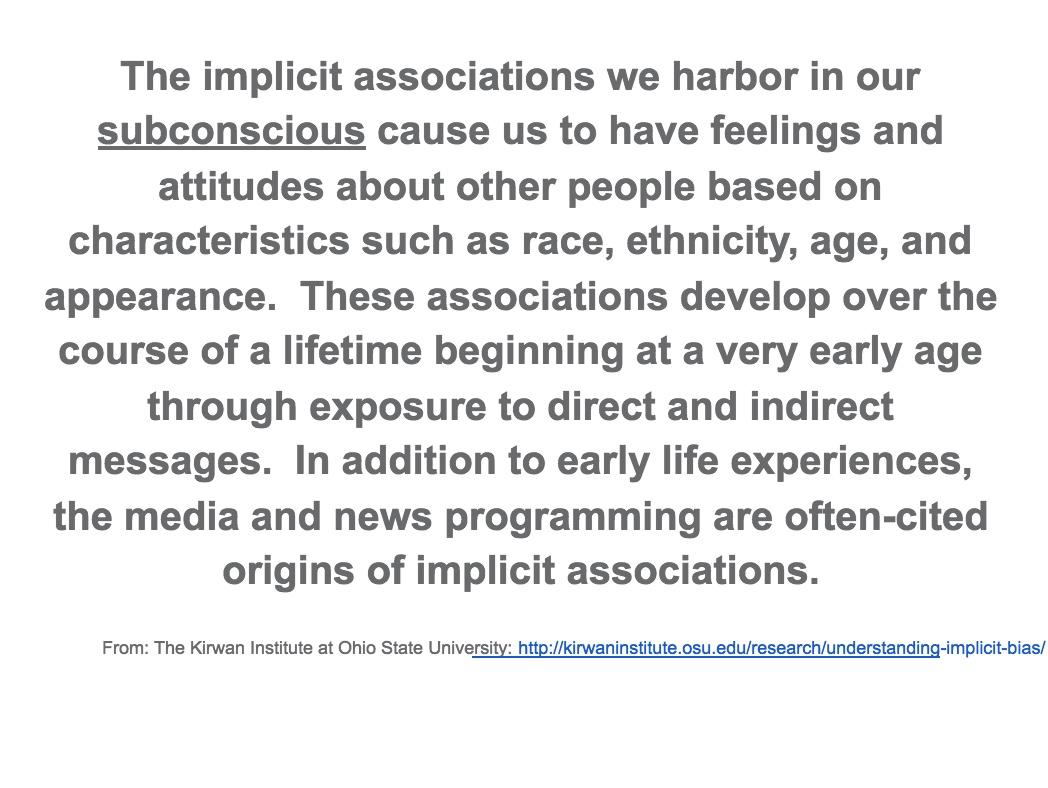 [Speaker Notes: http://kirwaninstitute.osu.edu/research/understanding-implicit-bias/]
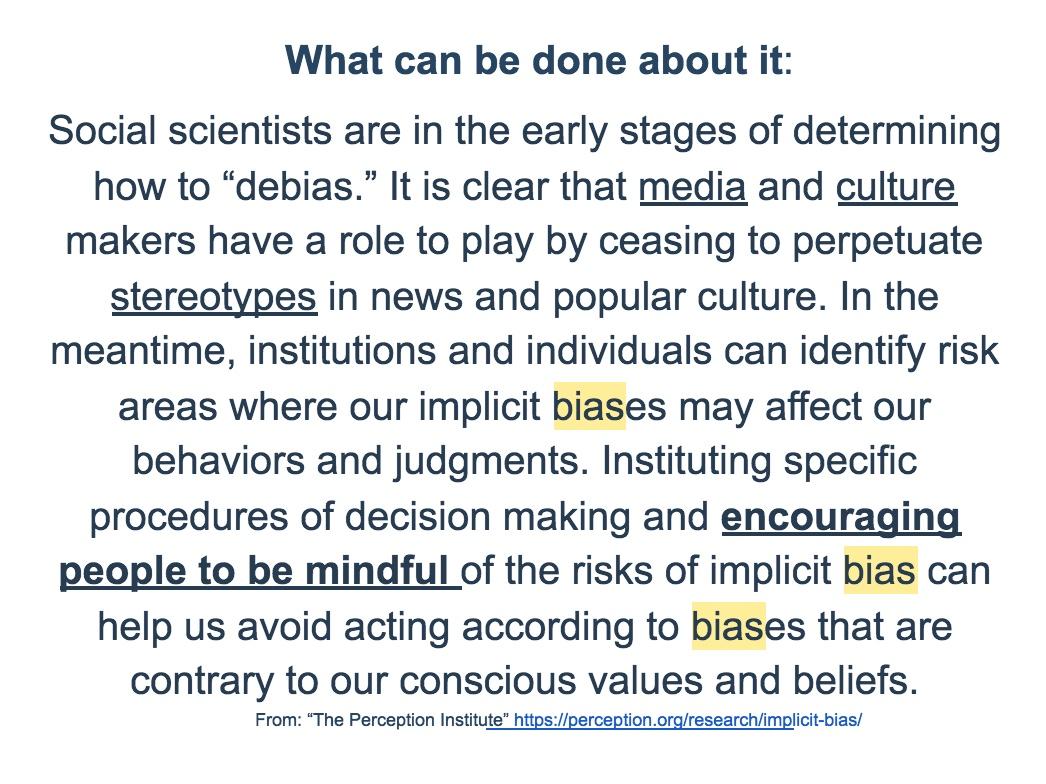 [Speaker Notes: https://perception.org/research/implicit-bias/]
Room Setup
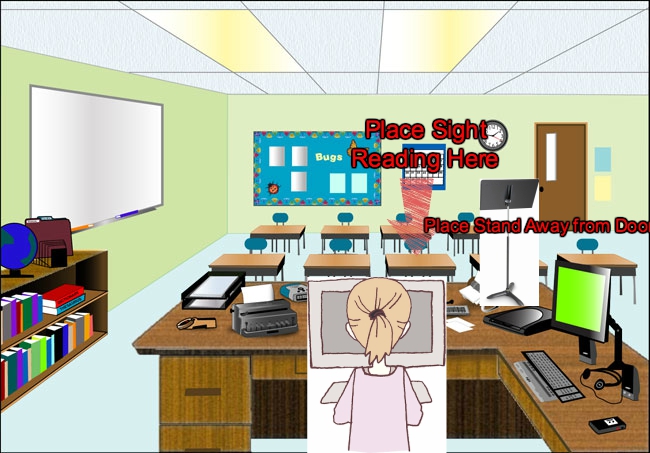 [Speaker Notes: Place stand facing away from the door. 
Place yourself somewhere that you can see the door (in case of students trying to take pictures/keep an eye on the hallway)
Place sight-reading face down on a desk nearby. 
Students except cello are expected to stand-please make chair available in case of extenuating circumstances.]
Pre-Audition Checklist
1.  Original of piece
2.  Secure sight-reading excerpt
3. Make sure room has music stand, chair, metronome, (music source, speakers & pitch pipe in vocal rooms)
4. Set up area to be free of distractions
5.  Make sure computer program works
General Notes
High School Auditions are 12 minutes from entrance to exit.  Try to allocate your time accordingly. 
Middle School Auditions range from 11-14 minutes each.
Never leave materials unguarded--carry folder with sight-reading excerpt with you when both adjudicators leave the room
Runners and/or Head Judges will periodically check in—or find them if there is a problem
Scoring Students
Remember to double check names. 
Use the indicators when adjudicating-do not look at numbers. 
Students should not receive 0’s unless something is not attempted.
[Speaker Notes: Video https://drive.google.com/file/d/179eq_gjrSP1gxVWGtRPpmQo0MlzLj61I/view SKip 42 to 47]
Vocal Solo Audition
https://youtu.be/oHqtCA9khgc
Vocal Sight-Reading Audition
https://youtu.be/Dlmf2Kt0ETY
Violin Audition
https://youtu.be/VCxANhV9slA
Clarinet Audition
https://youtu.be/w8k8aeSh8vg
Tabulators
What is the role of the tabulator?
Monitor scoring
Consistency between homogenous rooms
Assists with check out
Ensure all rooms have comments/scores
Ending Tasks
Clean up room and put chairs back (as quietly as possible).
Fill out Honorarium
Turn in folder with original piece, sight-reading excerpt, & SCRATCH SHEETS.
Turn in Honorarium, check out with head judges/festival chair.
Honorariums
Honorariums are provided to you at the end of the festivals. 
Also available at cmea.org under any festival tab, under “Judges Documents”
http://www.cmea.org/sites/default/files/sites/default/files/Adjudicator%20Honorarium%20Expense%20Sheet.pdf
Appropriately track your mileage. *If you don’t take mileage you can claim it on your taxes ($.30 versus $.50).
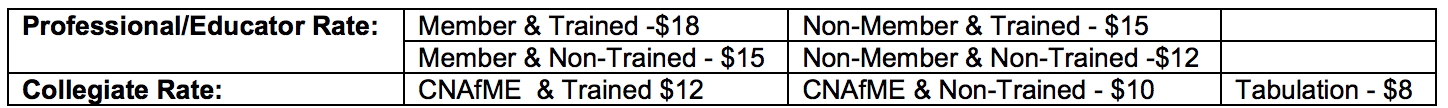 [Speaker Notes: Note: we do not hire undergraduate collegiate students. Judges must have a degree, teach, and/or be a practicing musician.]
Questions?
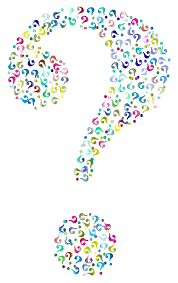 Thank you!
Thanks so much for your willingness to help with adjudications.  It really makes a difference for the students.
Good Luck!!